Truyện:                  Ba cô gái
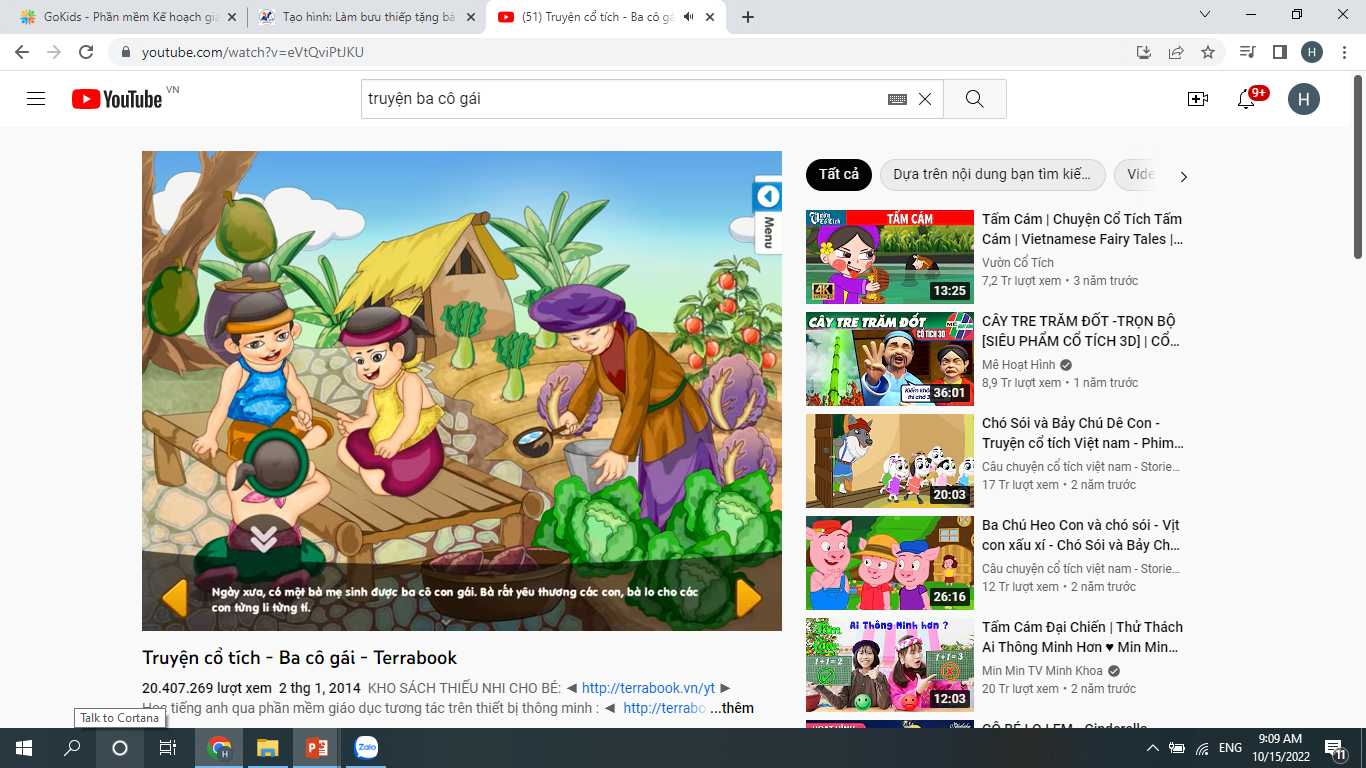 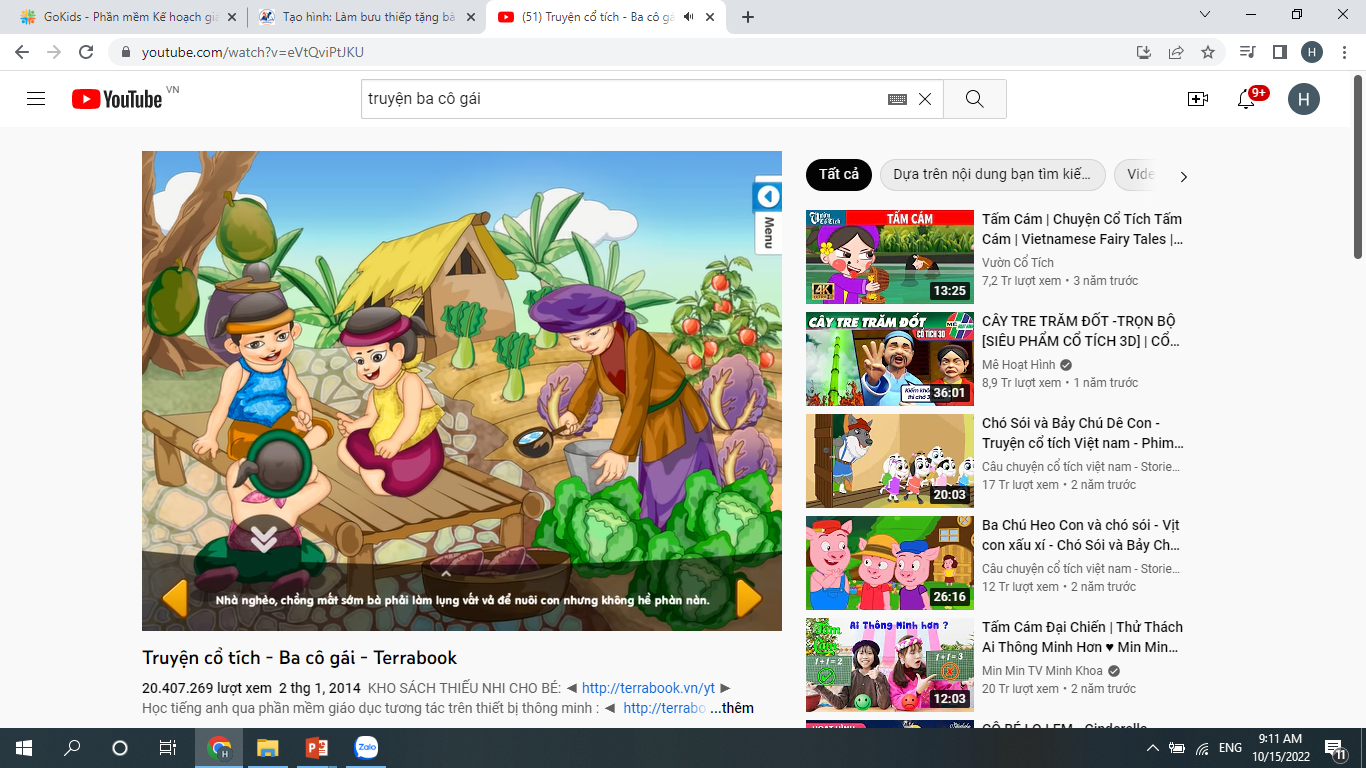 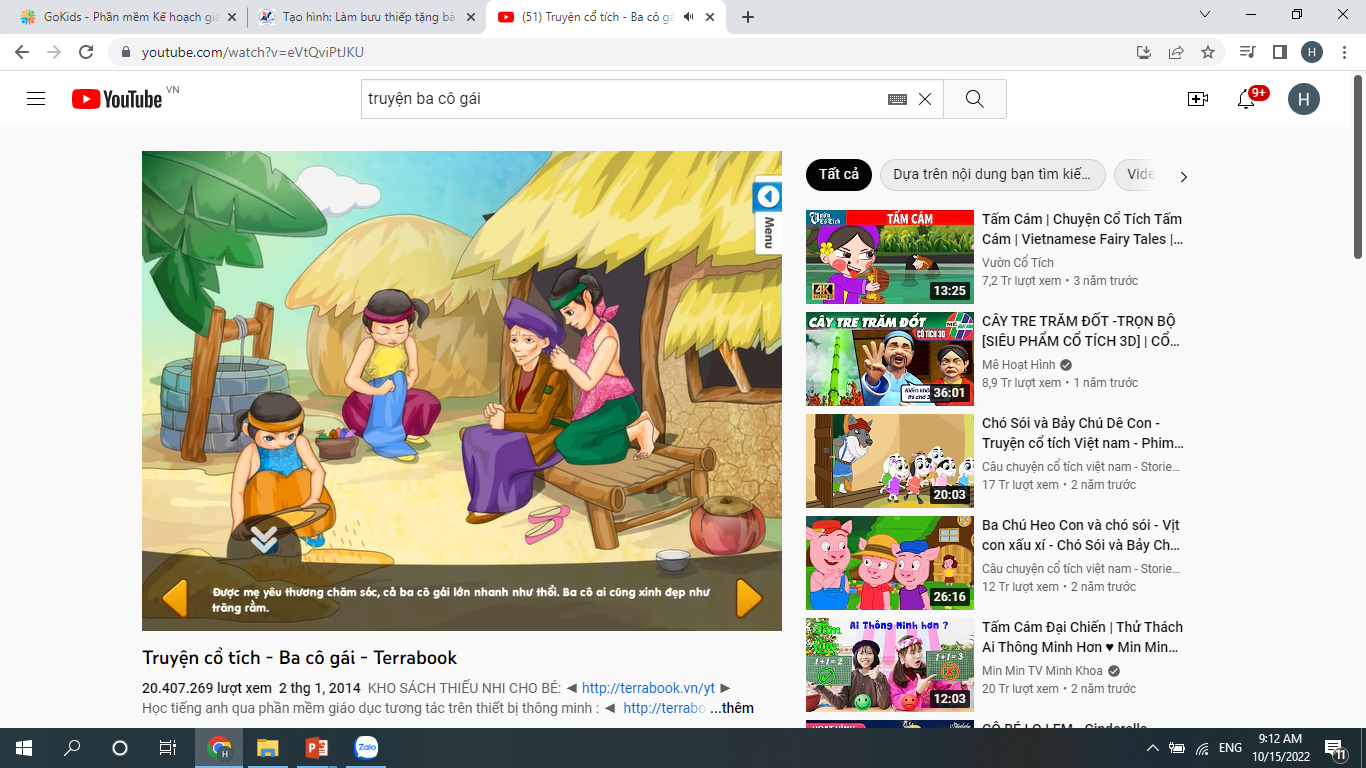 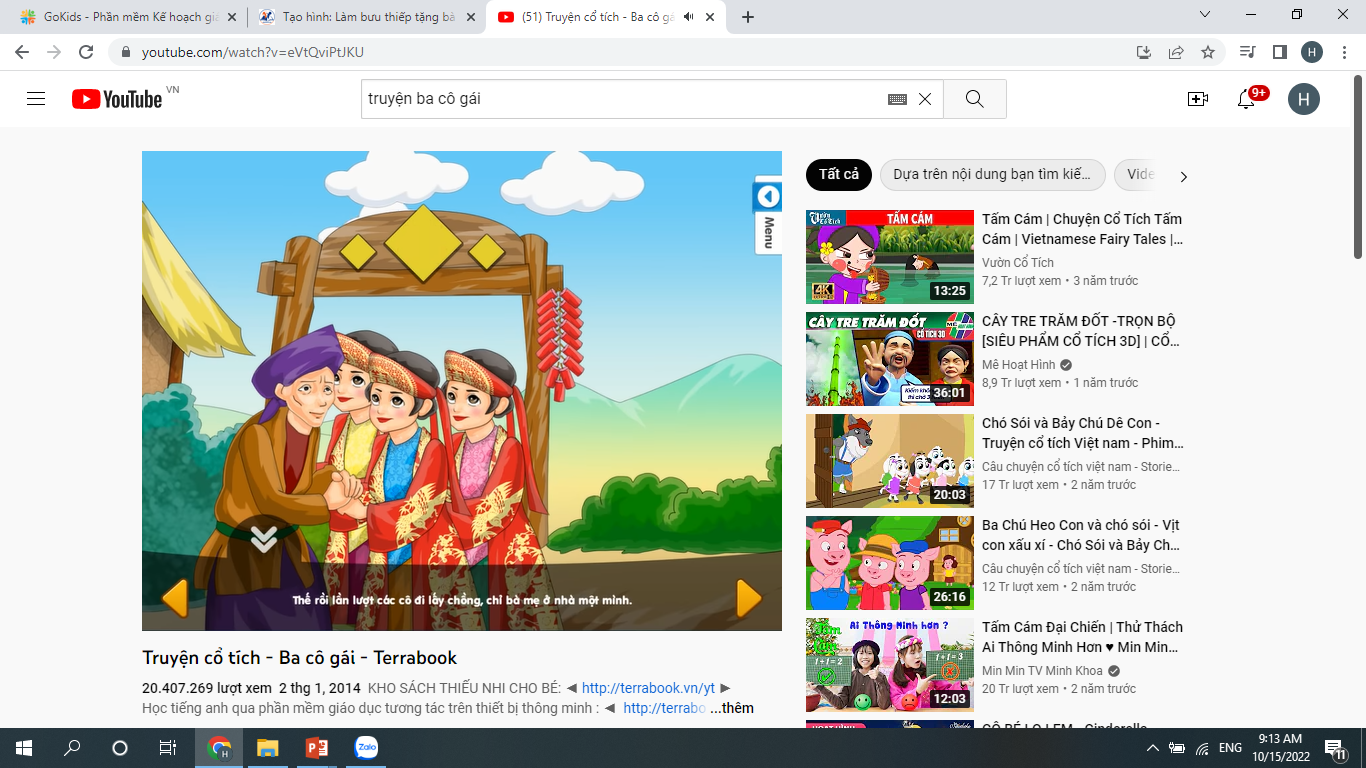 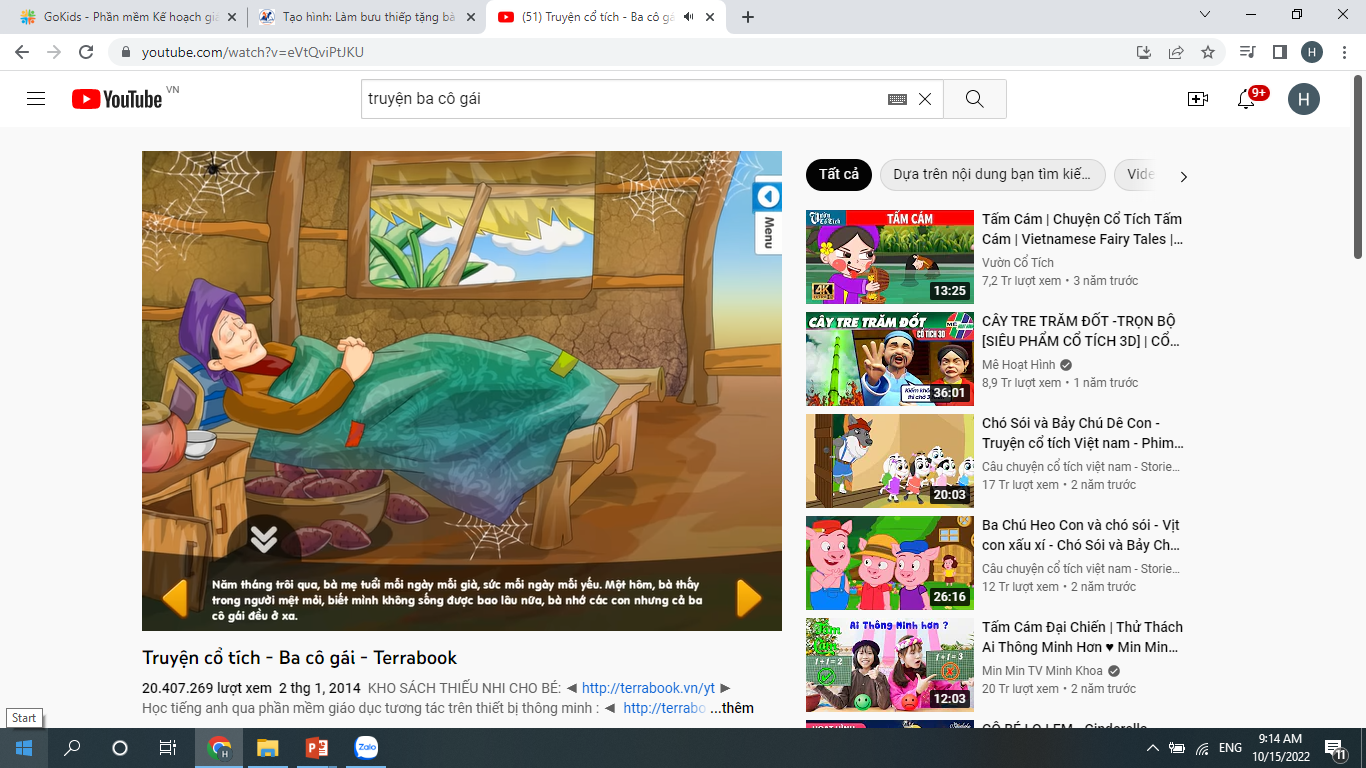 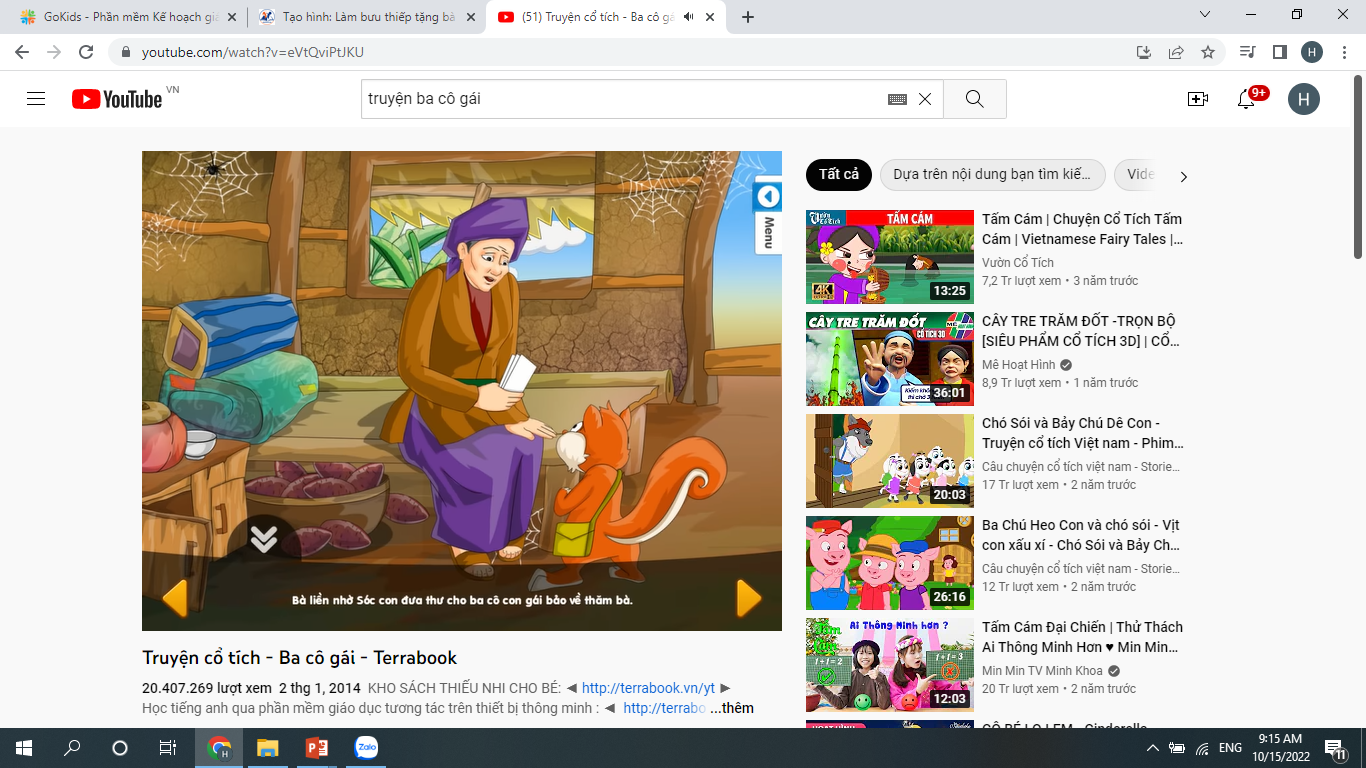 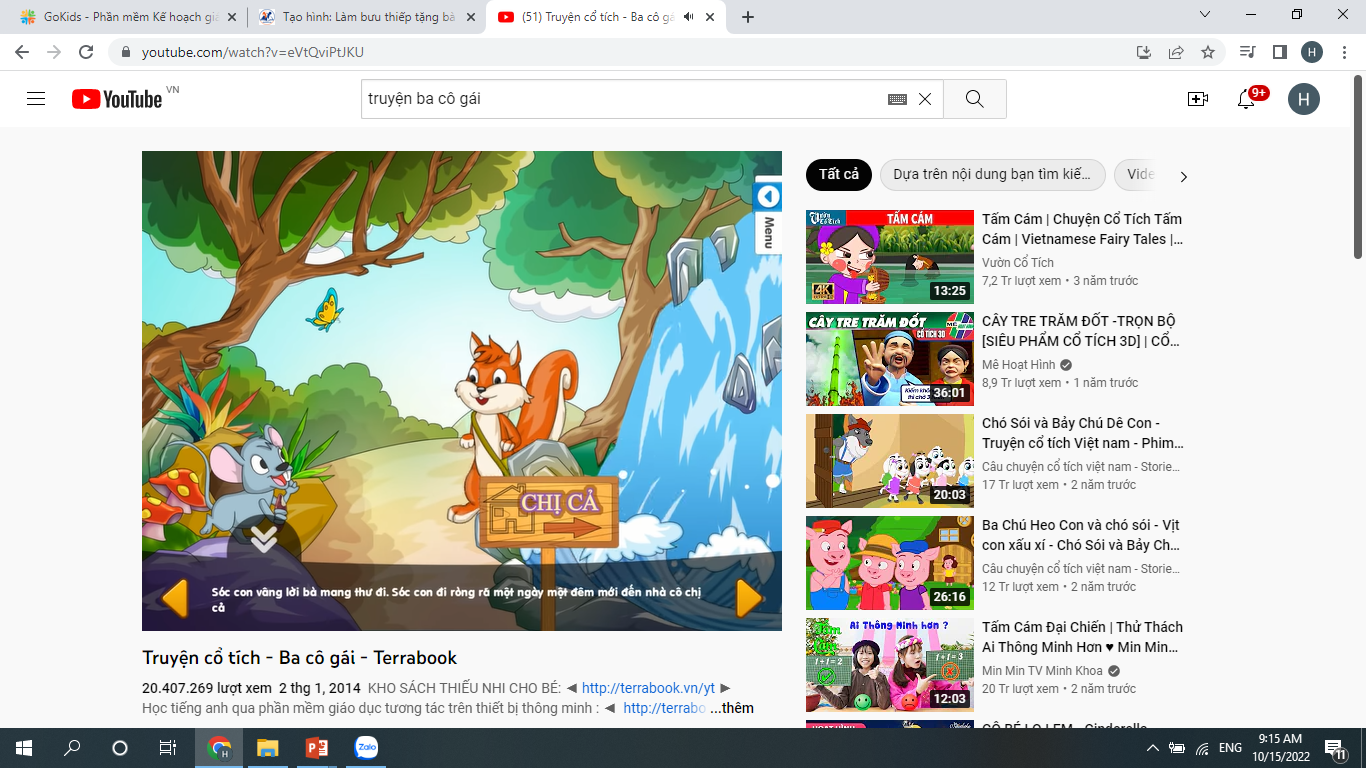 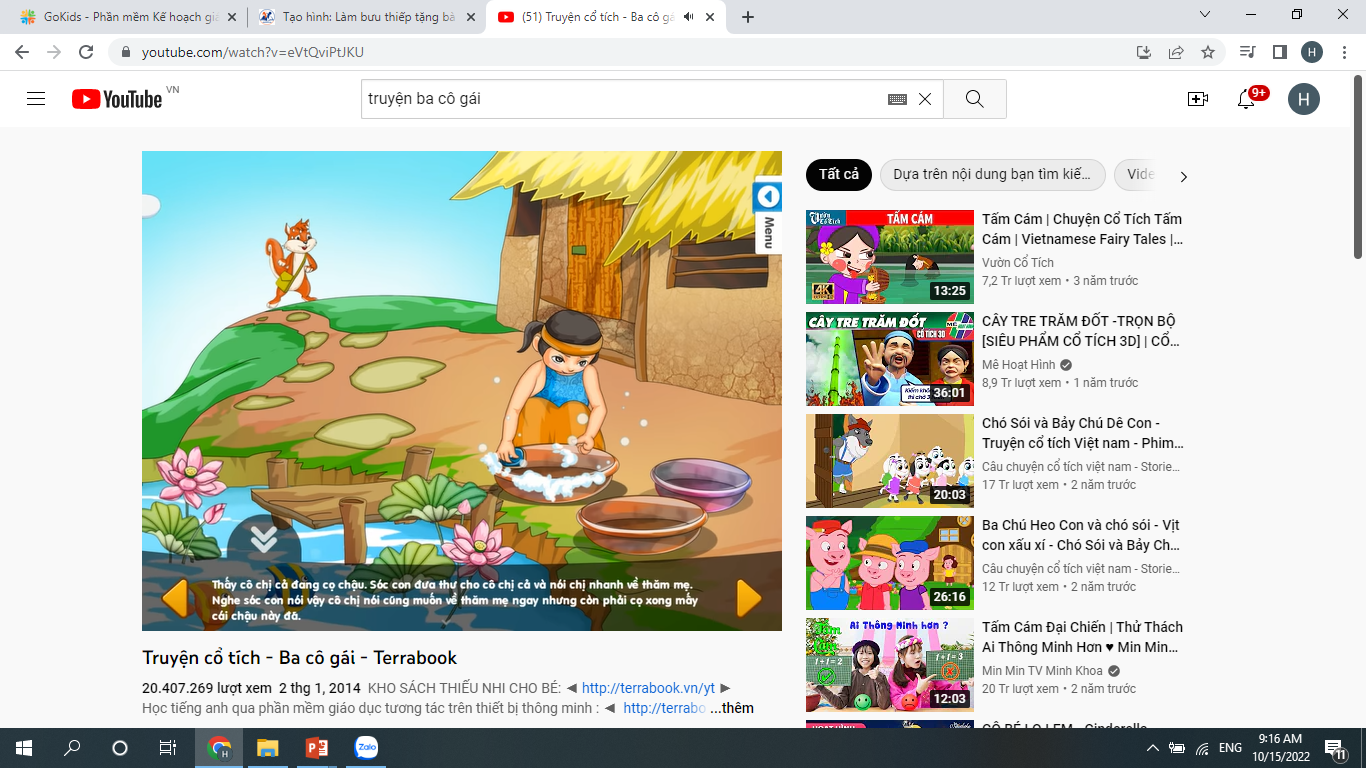 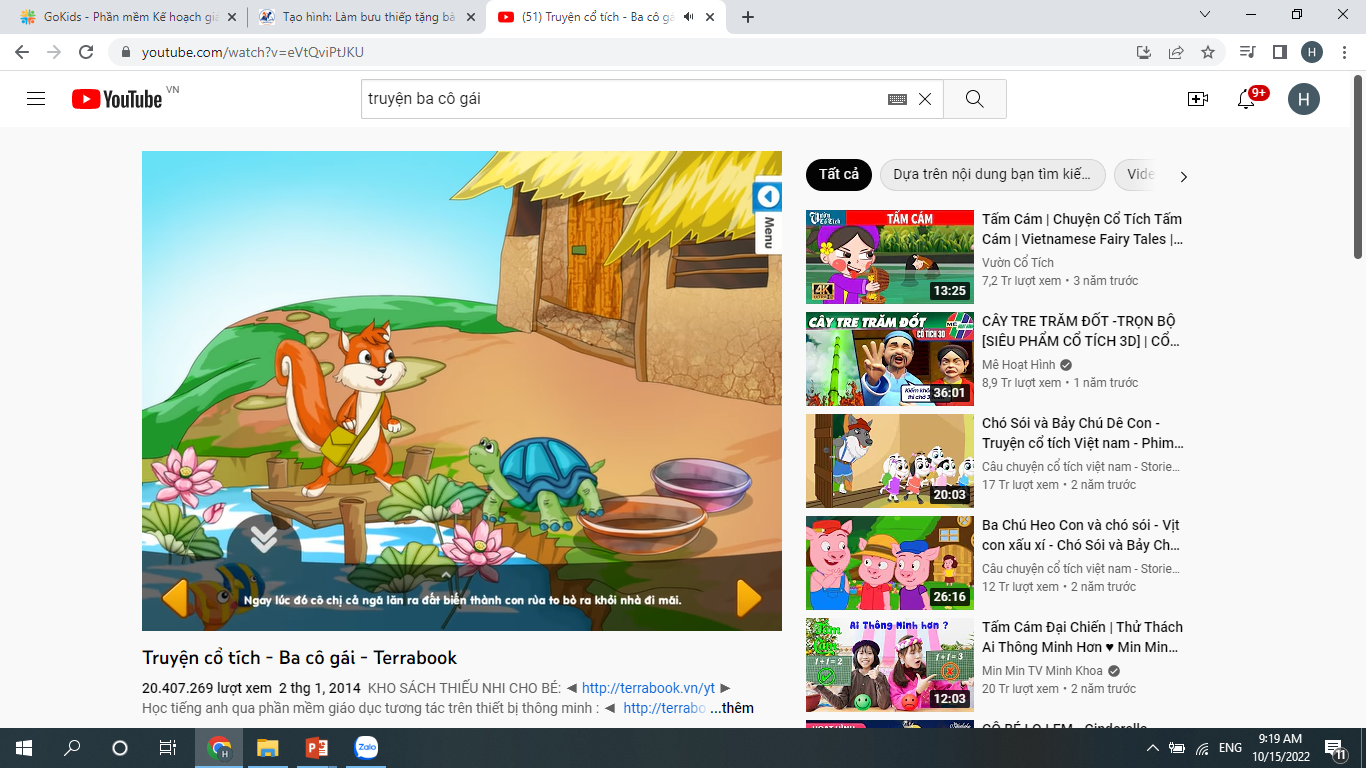 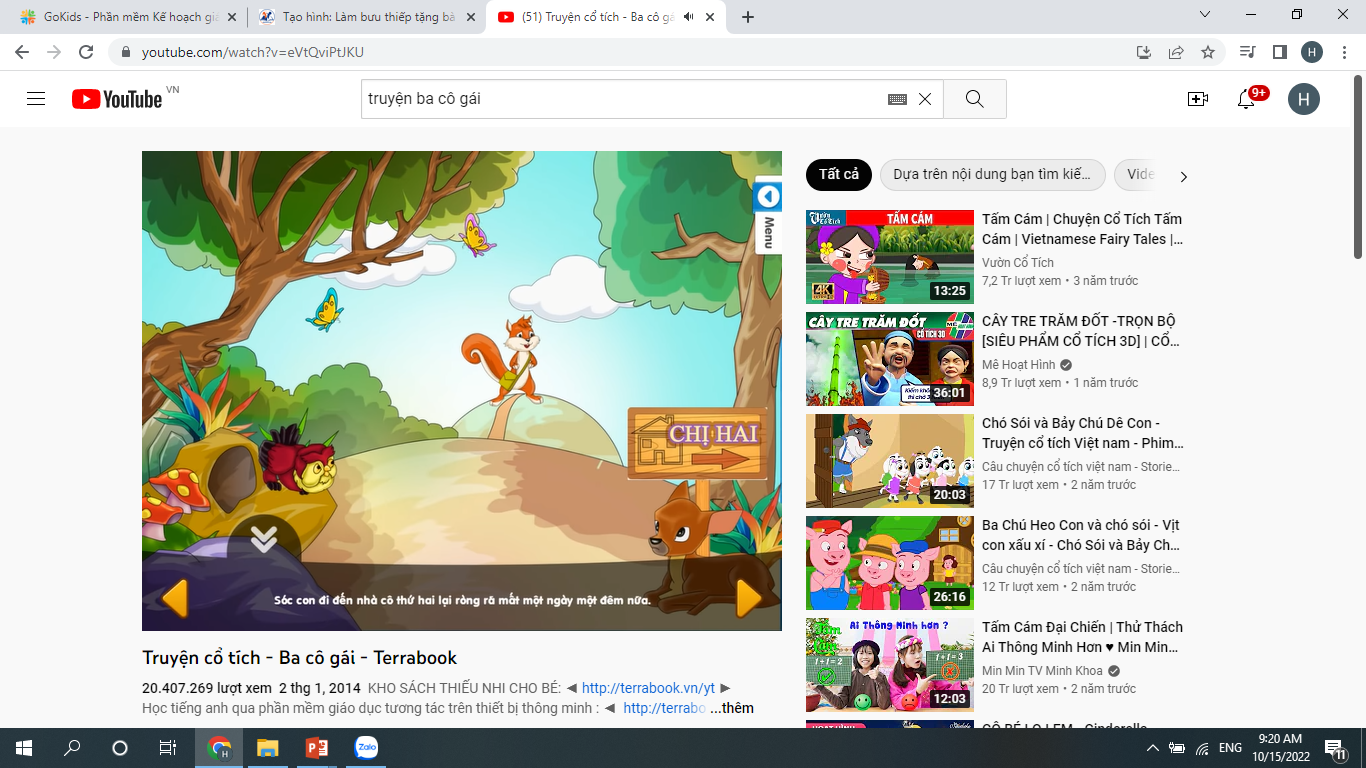 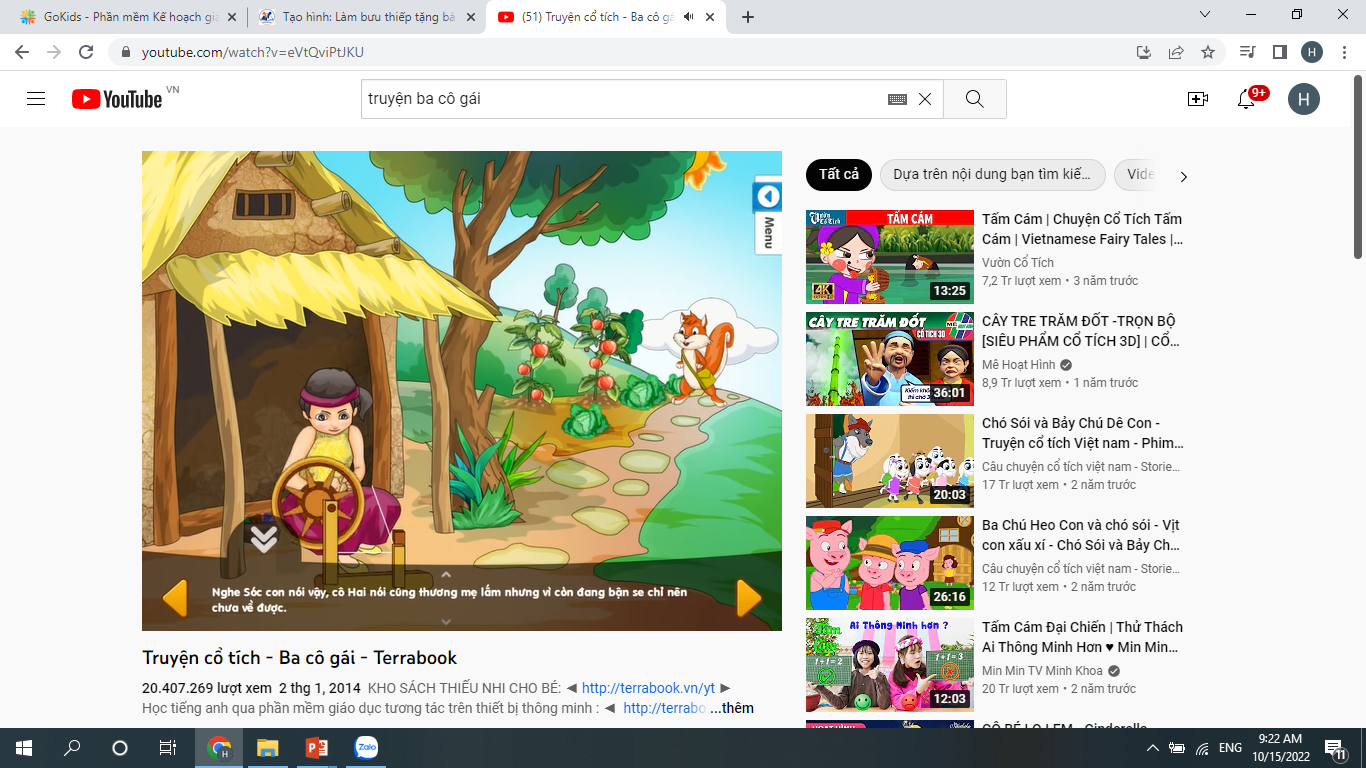 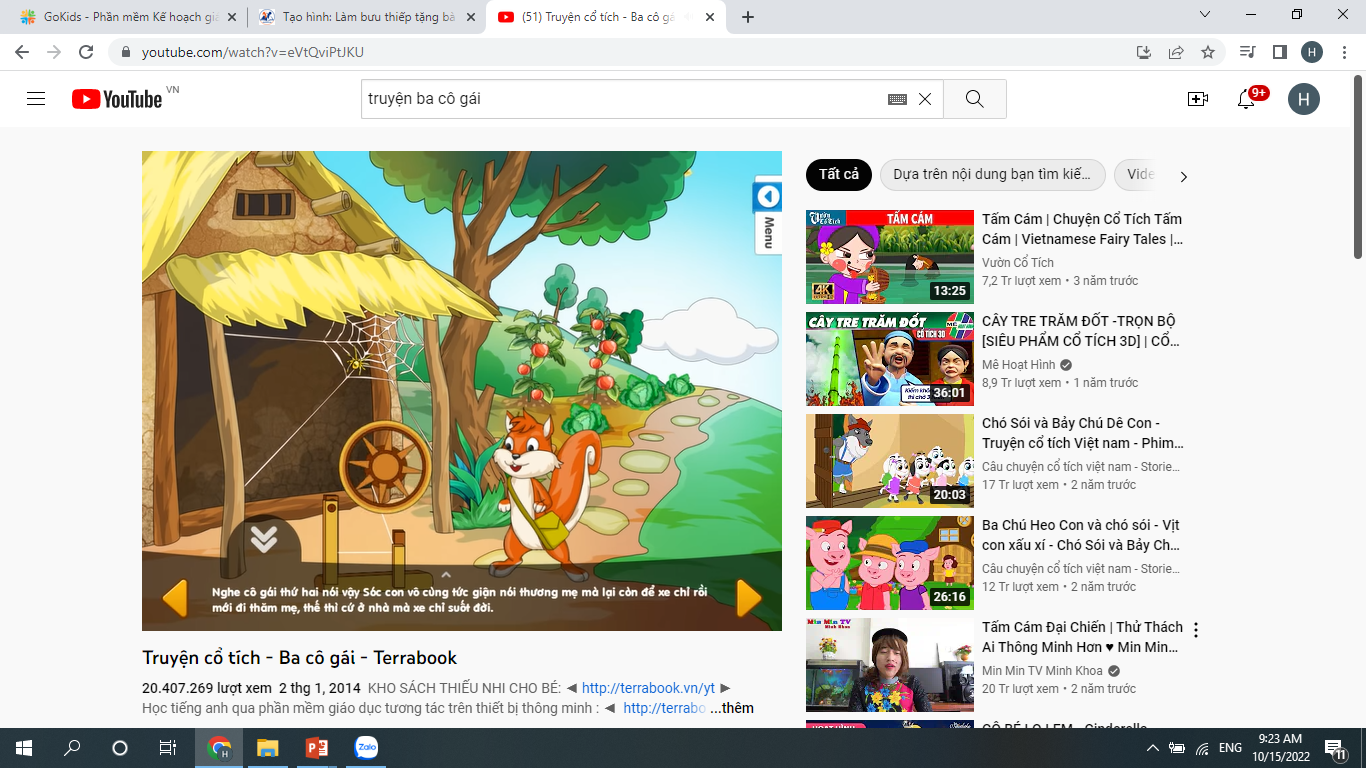 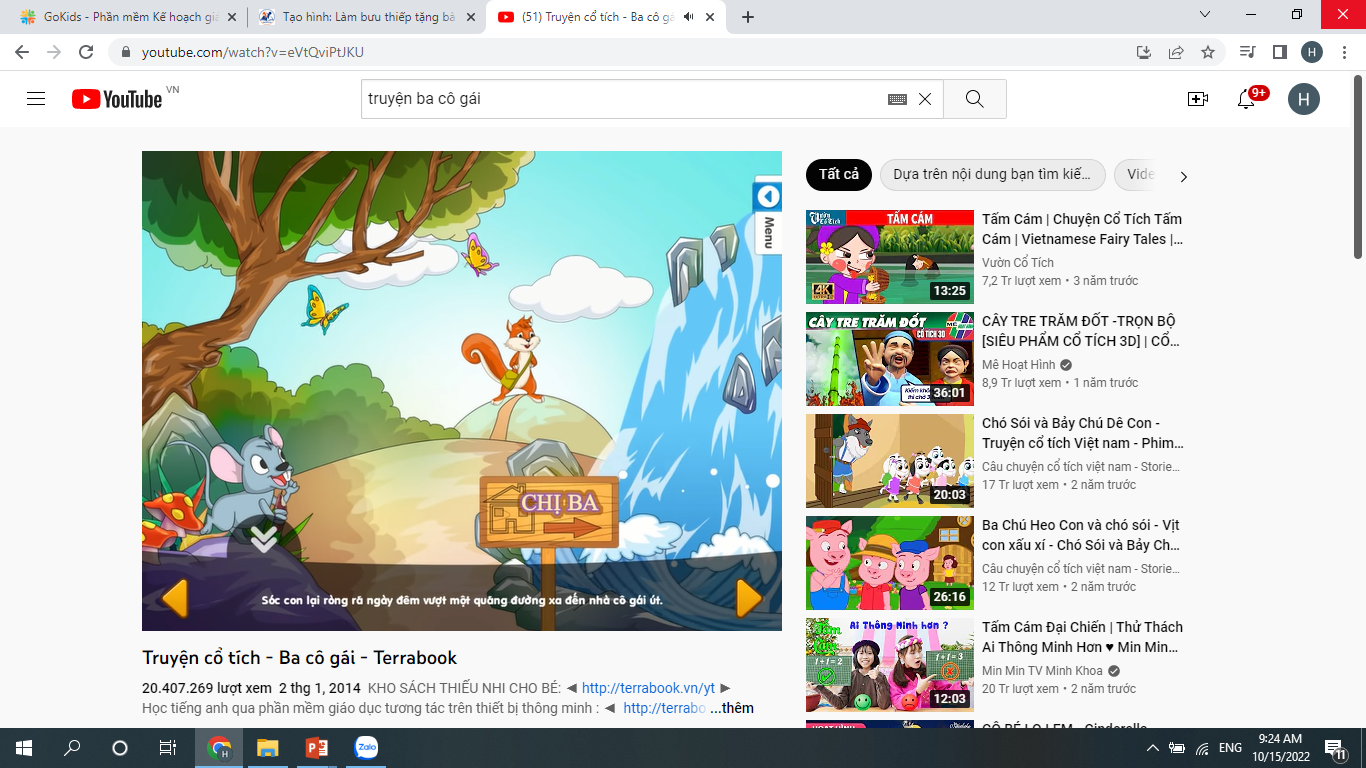 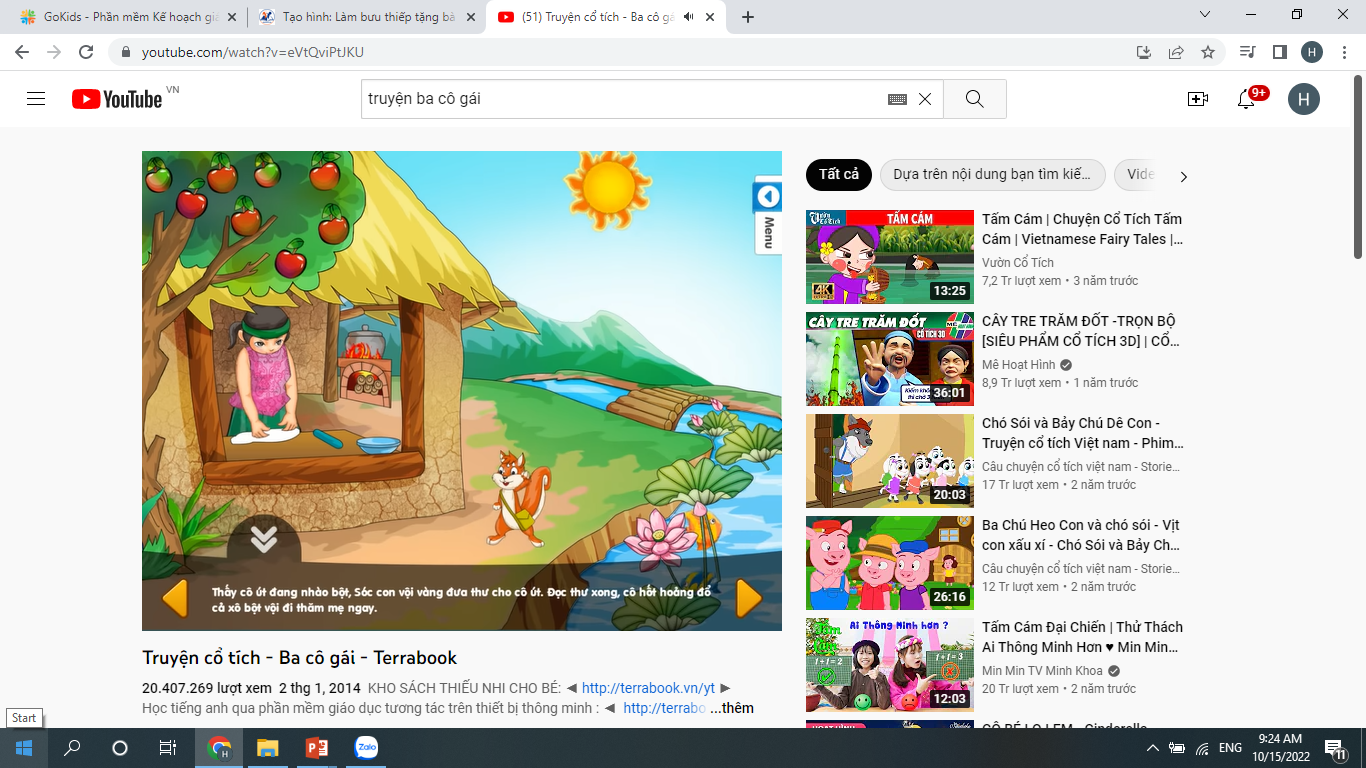 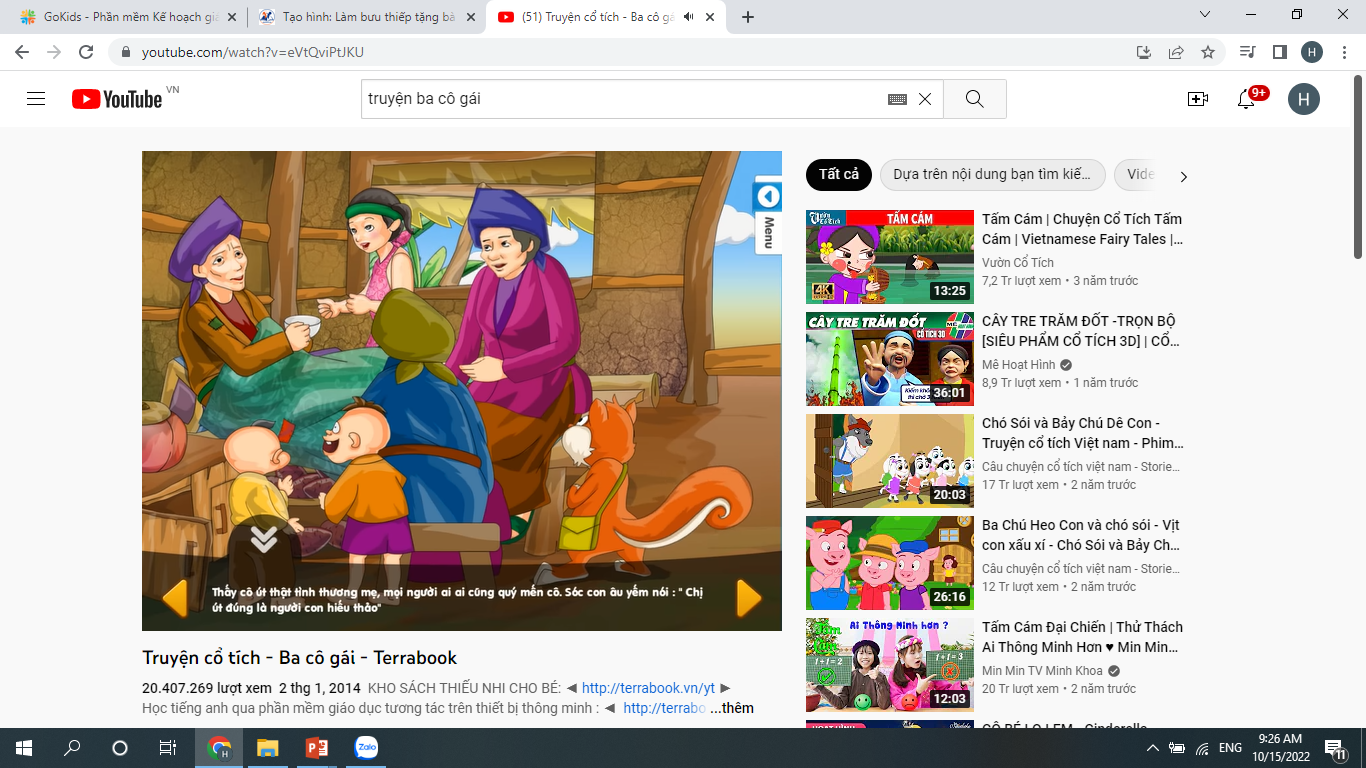 Trong truyÖn cã nh÷ng nh©n vËt nµo ?
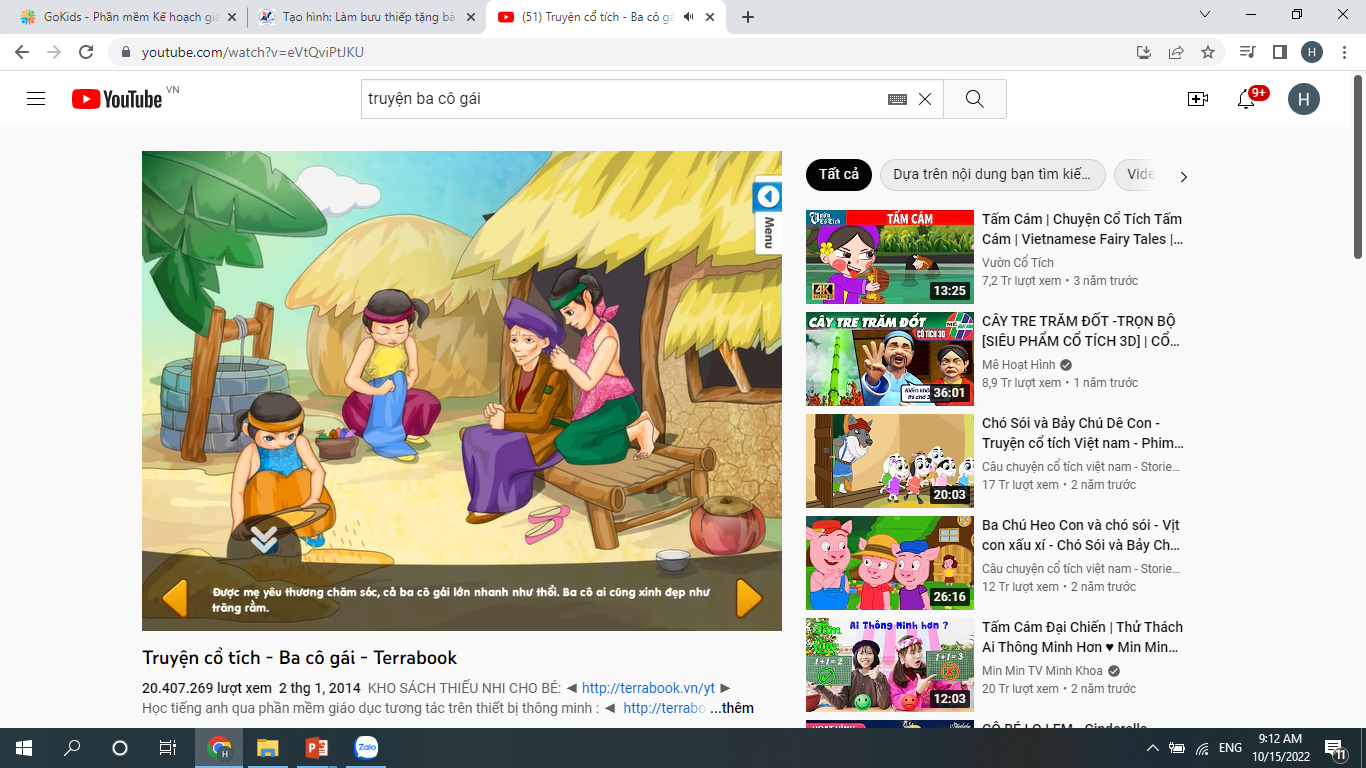 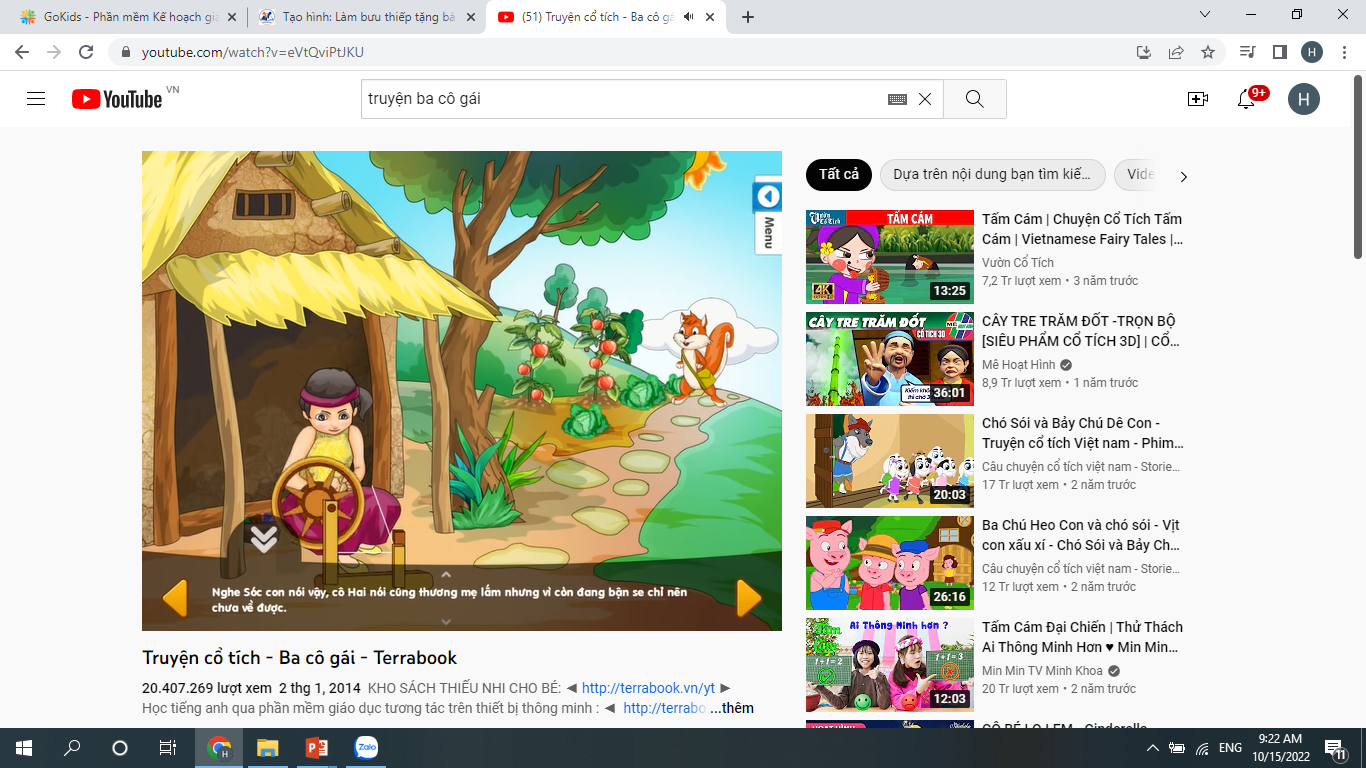 Bµ mÑ sinh mÊy c« con g¸i ?
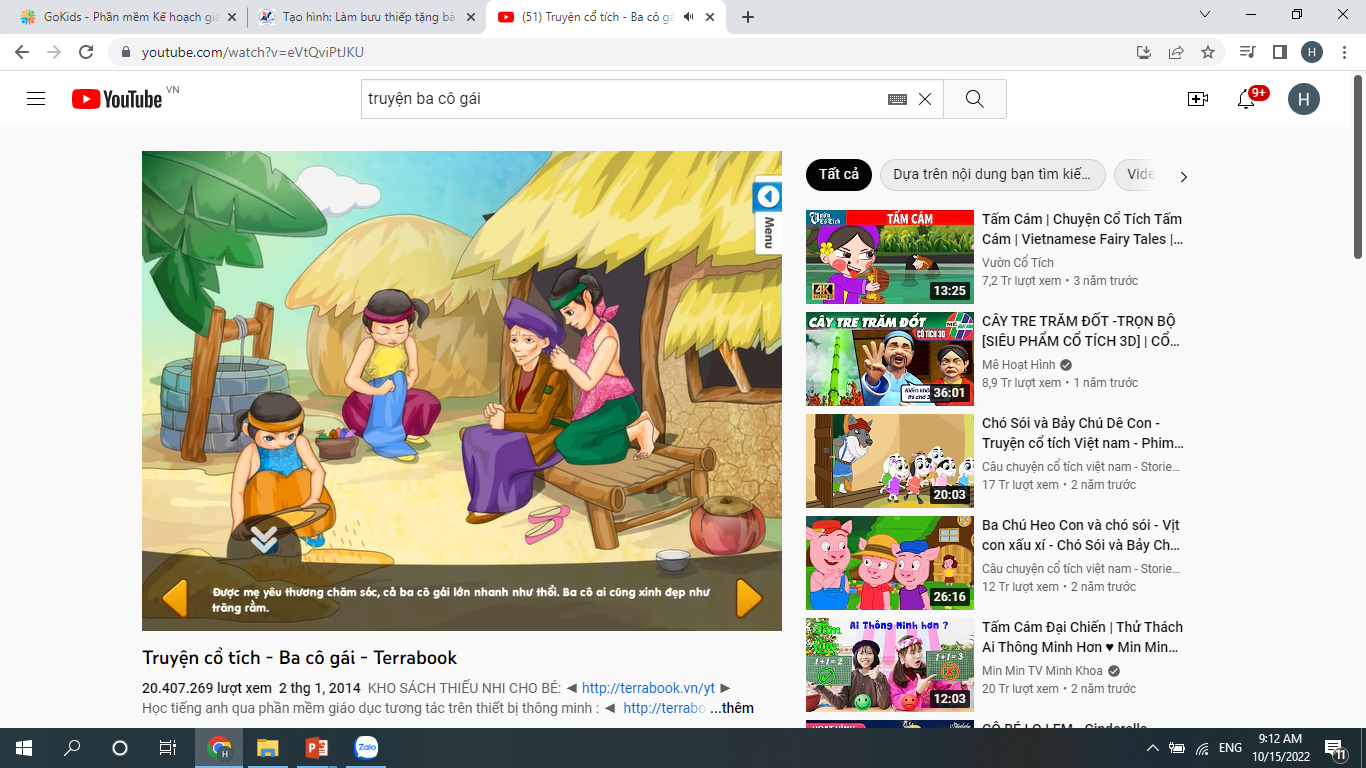 Bà mẹ đối xử với các cô con gái như thế nào ?
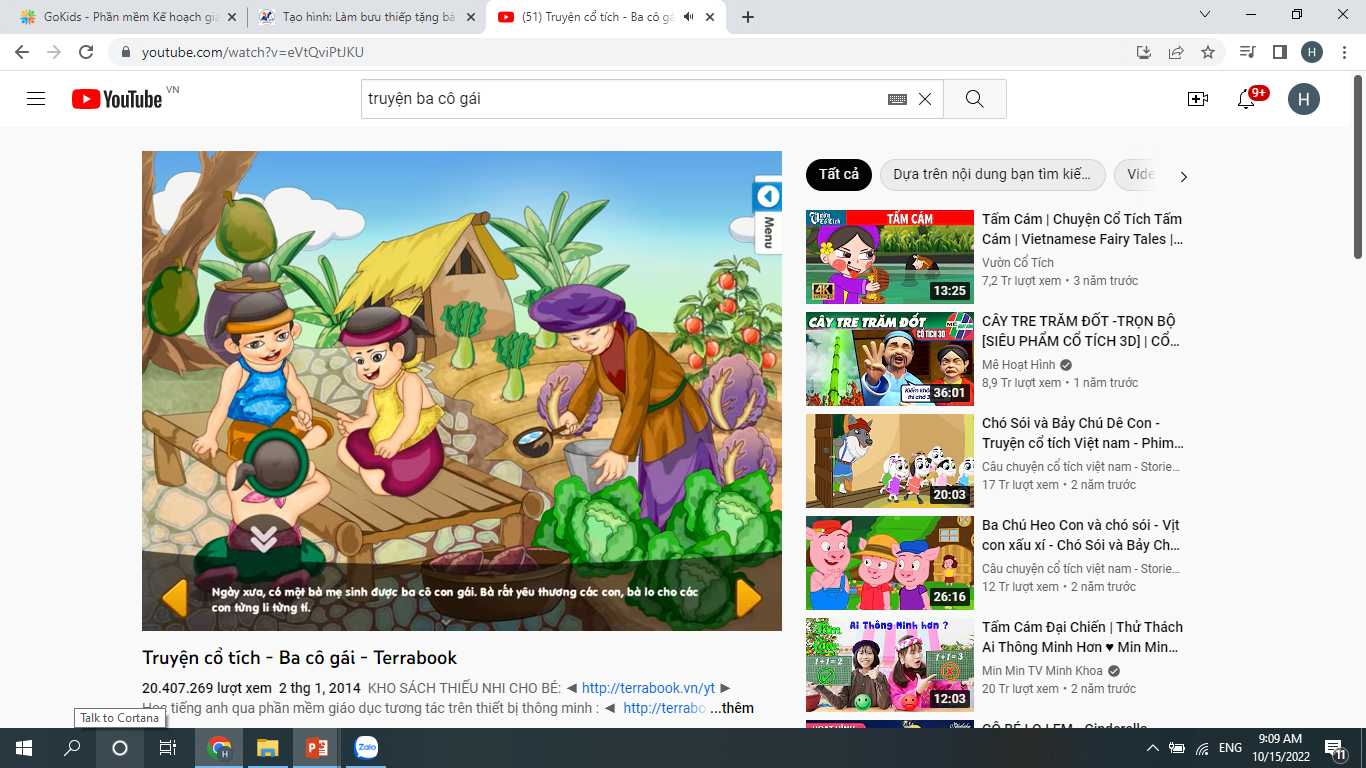 Nghe tin mẹ ốm chị cả có về thăm mẹ không? vì sao?
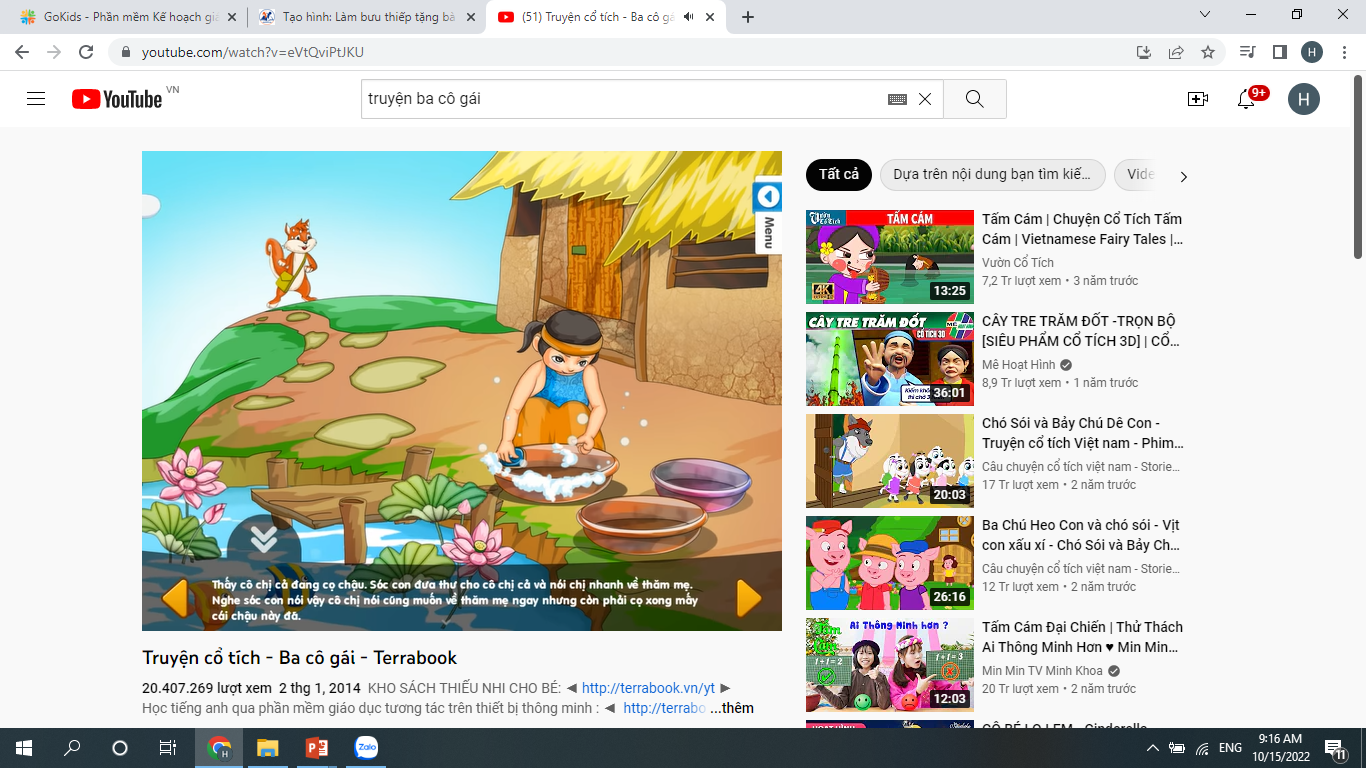 Nghe tin mẹ ốm chị hai có về thăm mẹ không? vì sao?
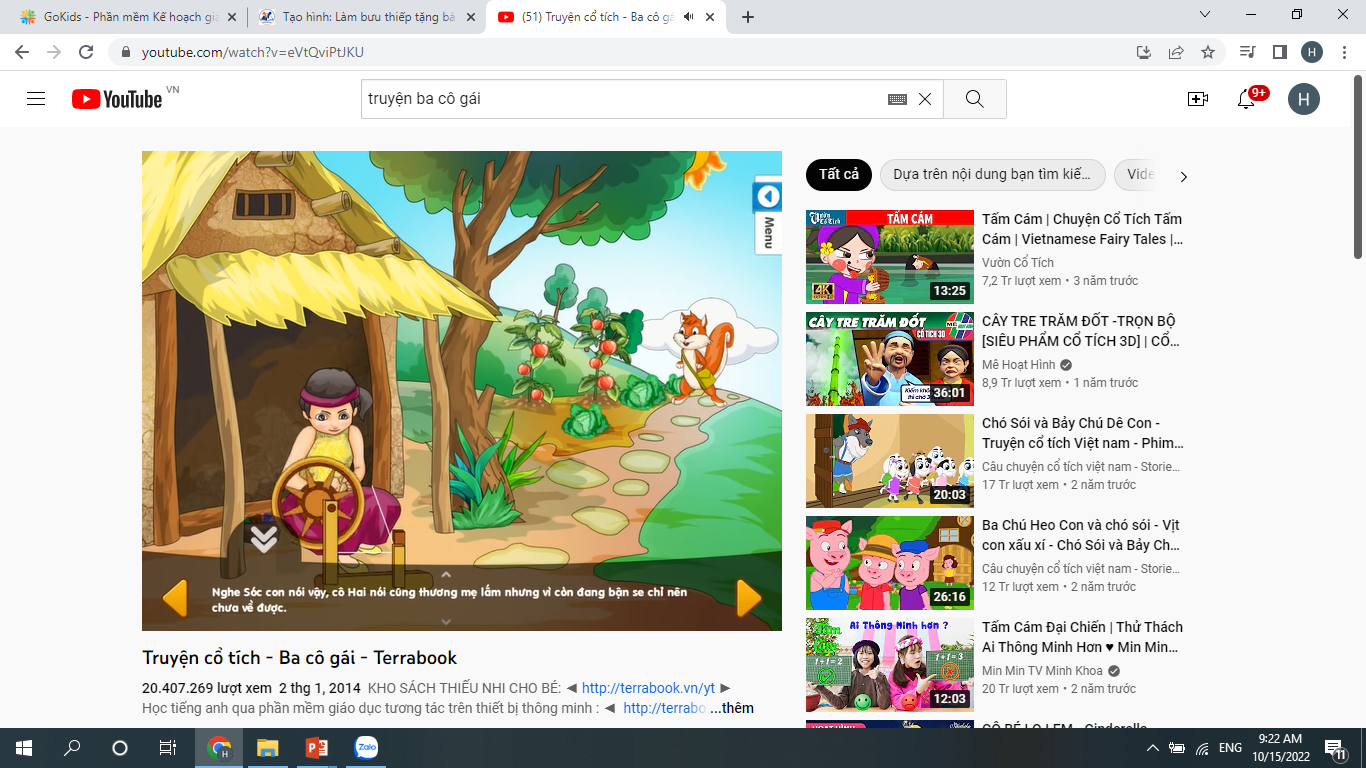 Nghe tin mẹ ốm cô út có về thăm mẹ không? vì sao?
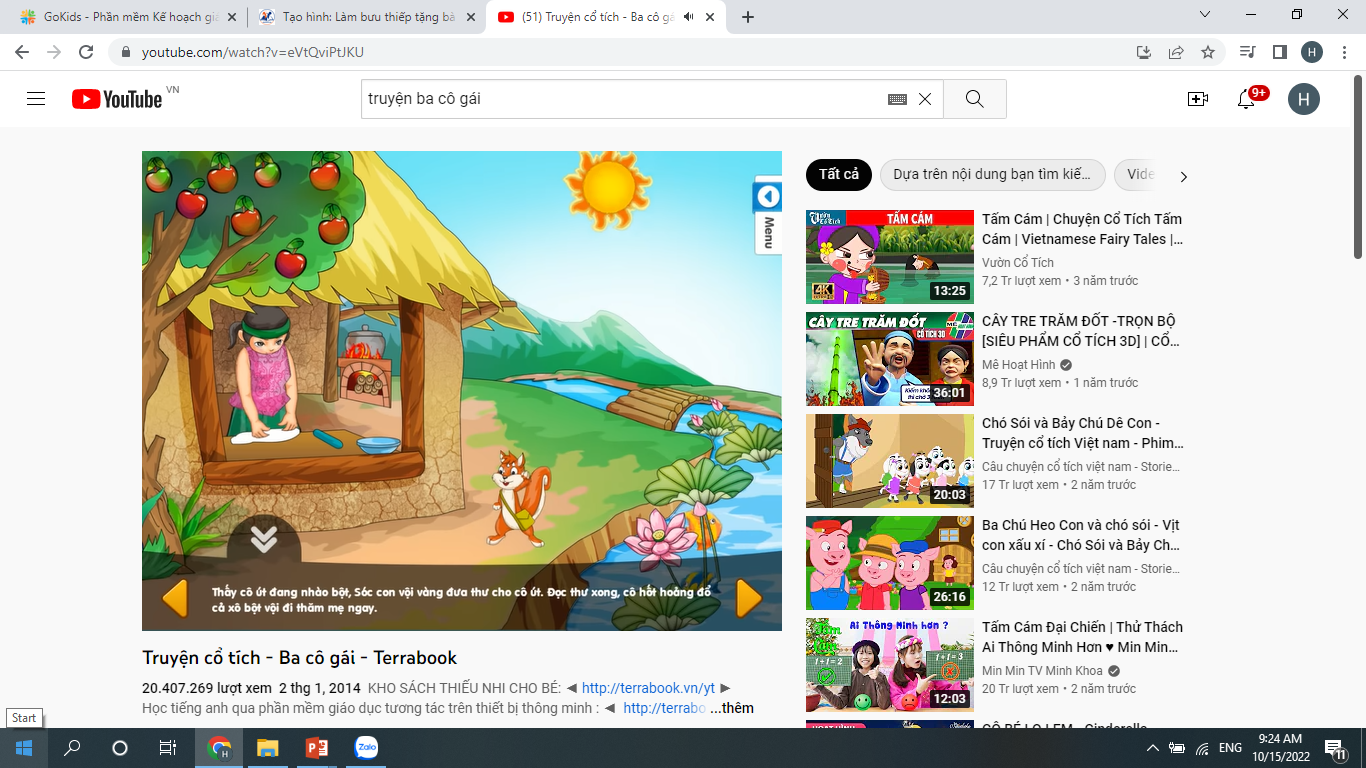 https://www.youtube.com/watch?v=eVtQviPtJKU